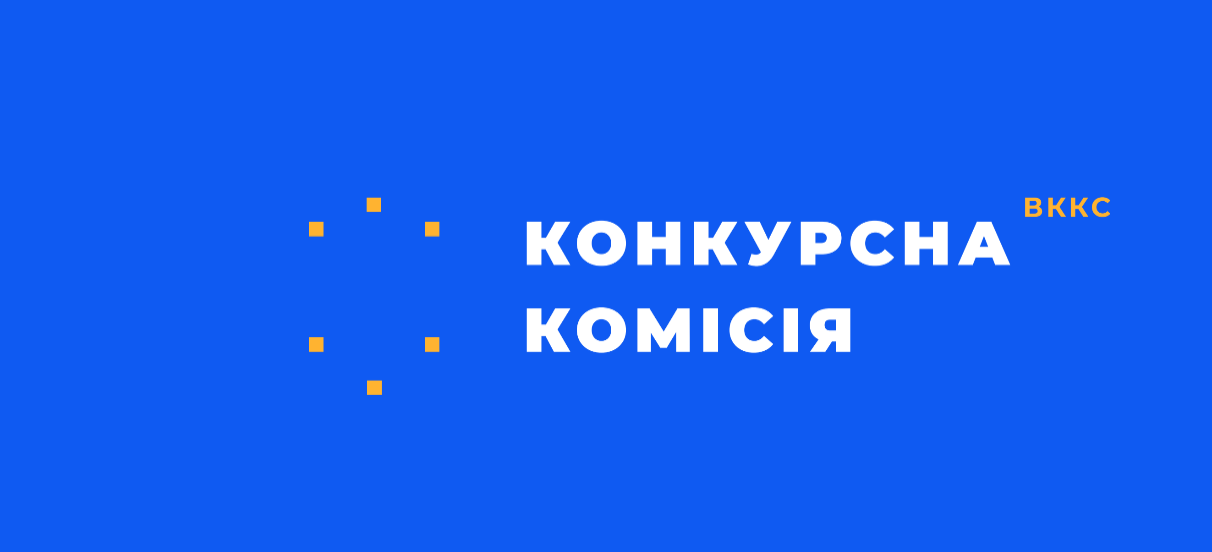 КОНКУРС ДО ВККС – НОВІ СТАНДАРТИ
НЕЗАЛЕЖНІСТЬ    ДОБРОЧІСНІСТЬ    ПРОЗОРІСТЬ

Іван Міщенко, 
заступник голови Конкурсної комісії з добору кандидатів у члени ВККС 
суддя Верховного Суду
16 вересня 2022
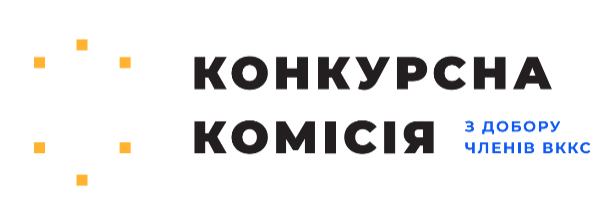 Місія Конкурсної комісії полягає в тому, щоб відібрати кращих кандидатів до ВККСУ на основі колегіальної роботи українських та міжнародних членів
Бачення членів Конкурсної комісії - зробити все можливе для проведення прозорого, об'єктивного конкурсного відбору, що гарантує справедливе ставлення до всіх кандидатів, аби лише найкращі кандидати були рекомендовані ВРП для призначення членами ВККСУ
Принципи роботи: 
Прозорість
Незалежність
Доброчесність
Професійна компетентність
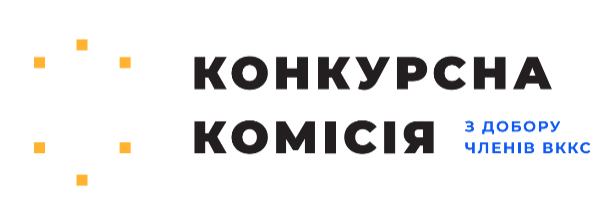 Кампанія із залучення кандидатів 
Два офіційних засідання з трансляцією наживо 
Дві інформаційні сесії з трансляцією наживо 
7 відеоісторій про членів комісії
1 прес-конференція
7 інтерв’ю членів комісії для ЗМІ
4 вебінари для потенційних кандидатів
Регулярні оновлення YouTube і Facebook
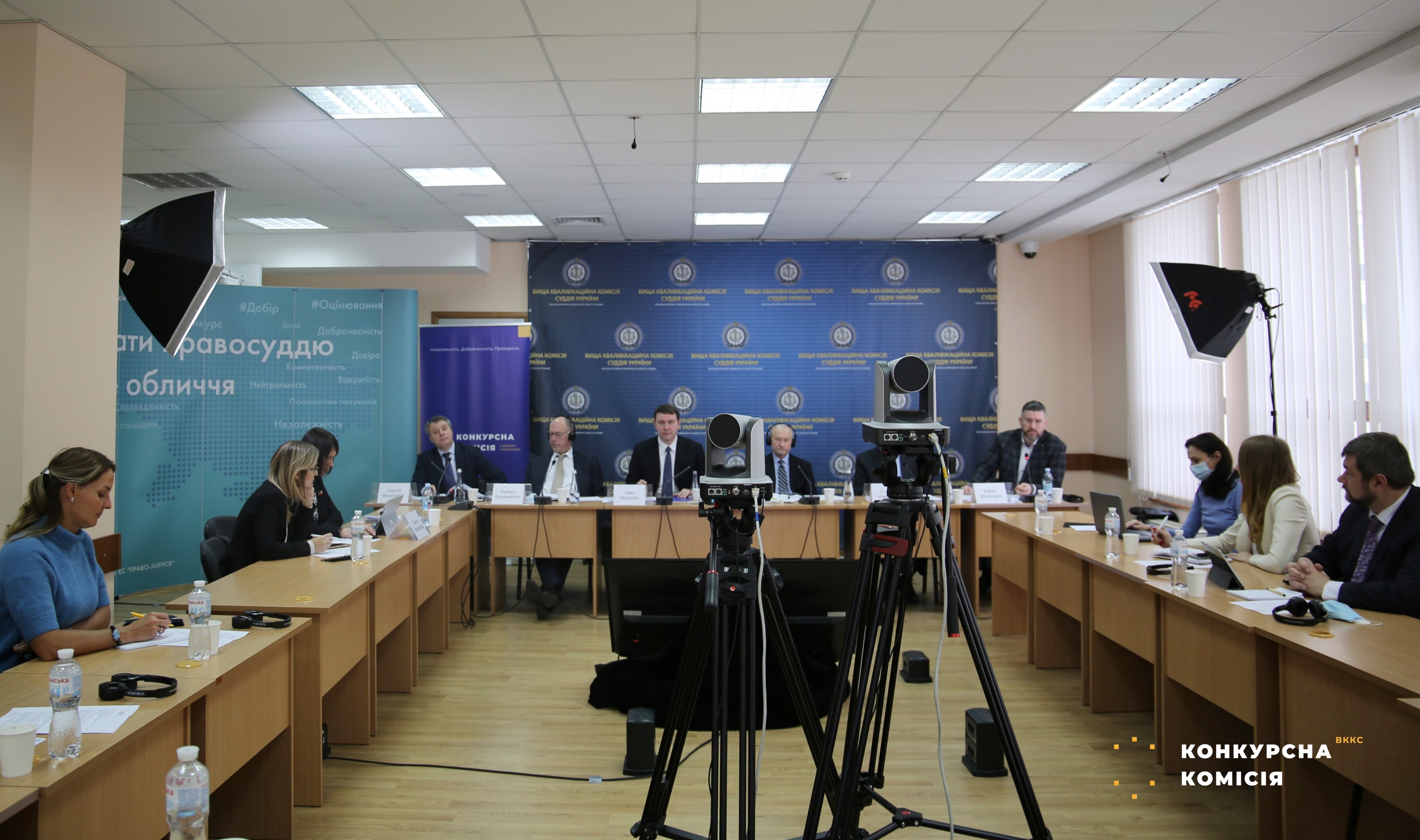 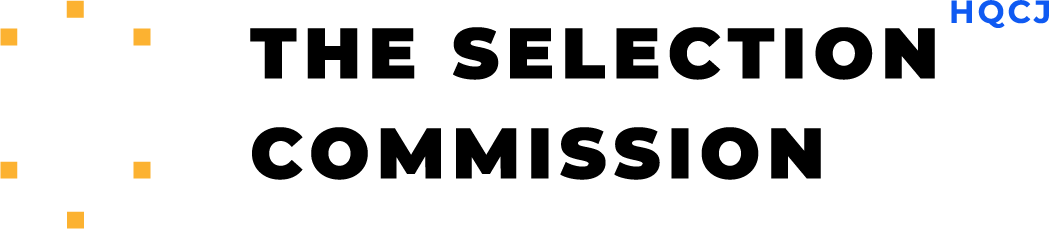 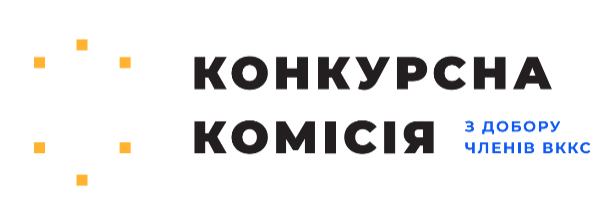 Результати кампанії по залученню кандидатів
302 
Кандидати подали заяви
на 16 вакантних посад
18 осіб на місце -
найкращий результат серед конкурсів у сфері правосуддя
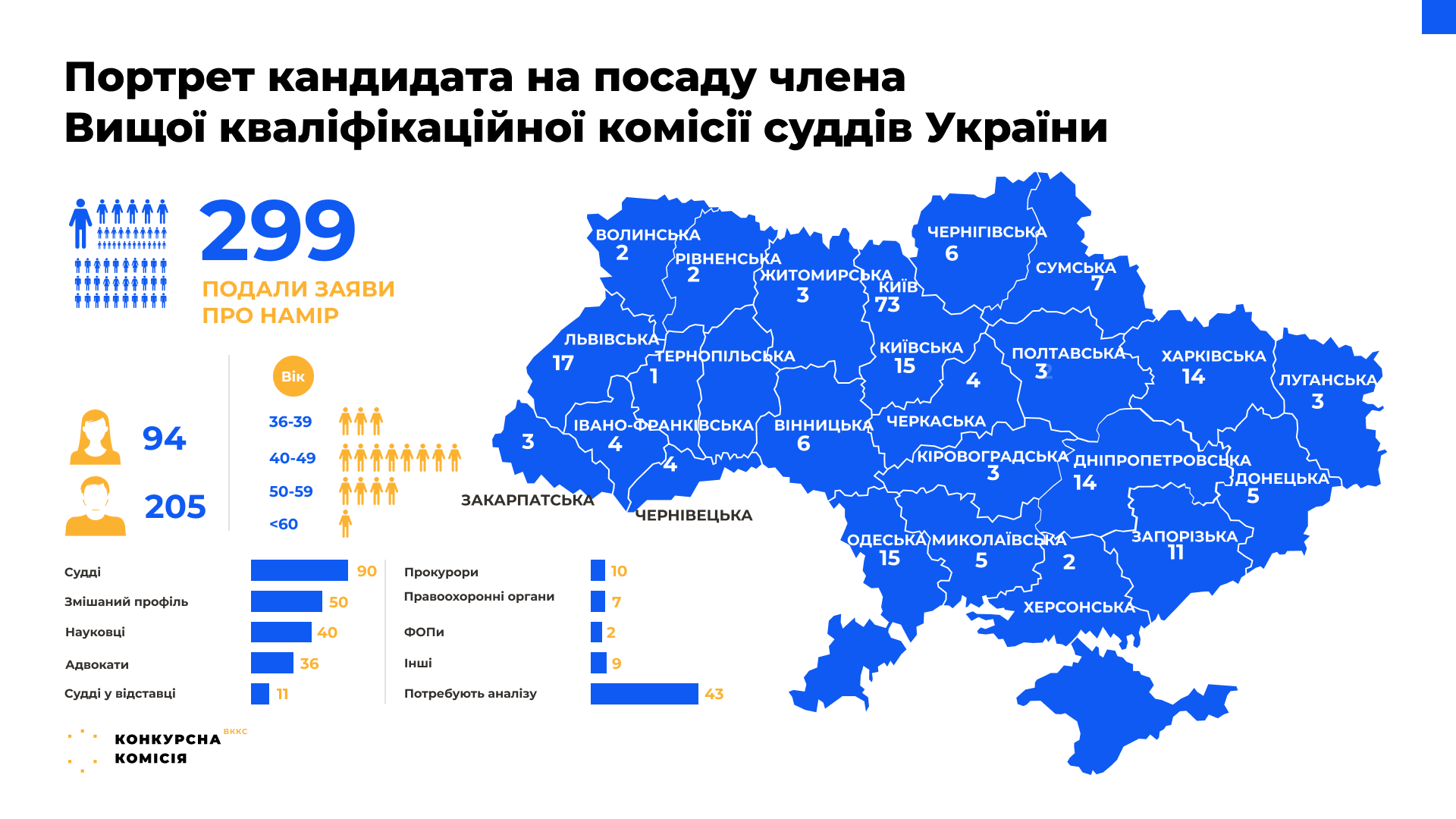 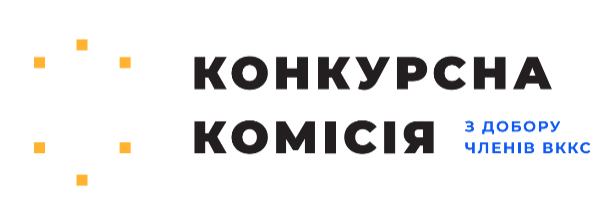 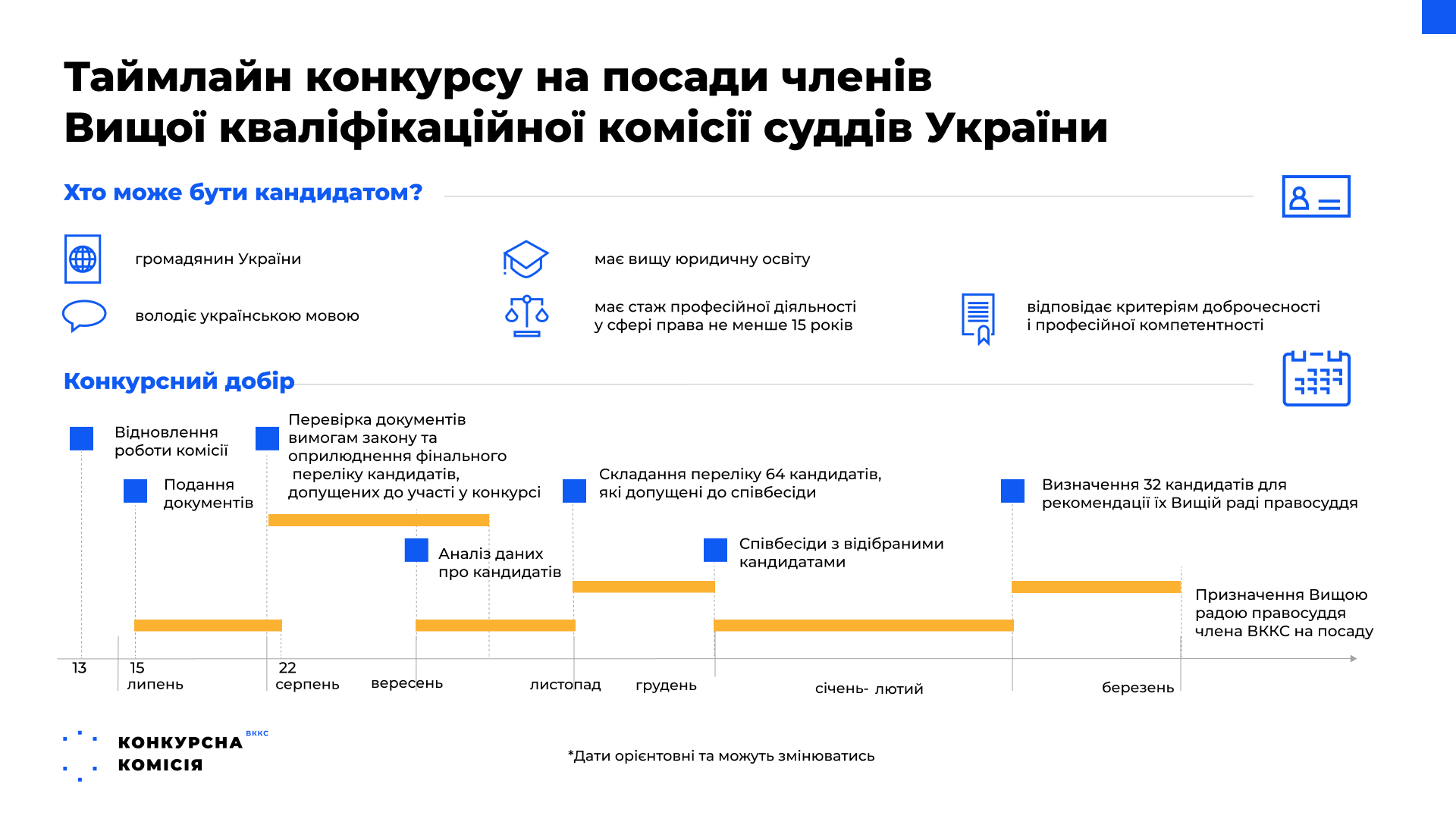 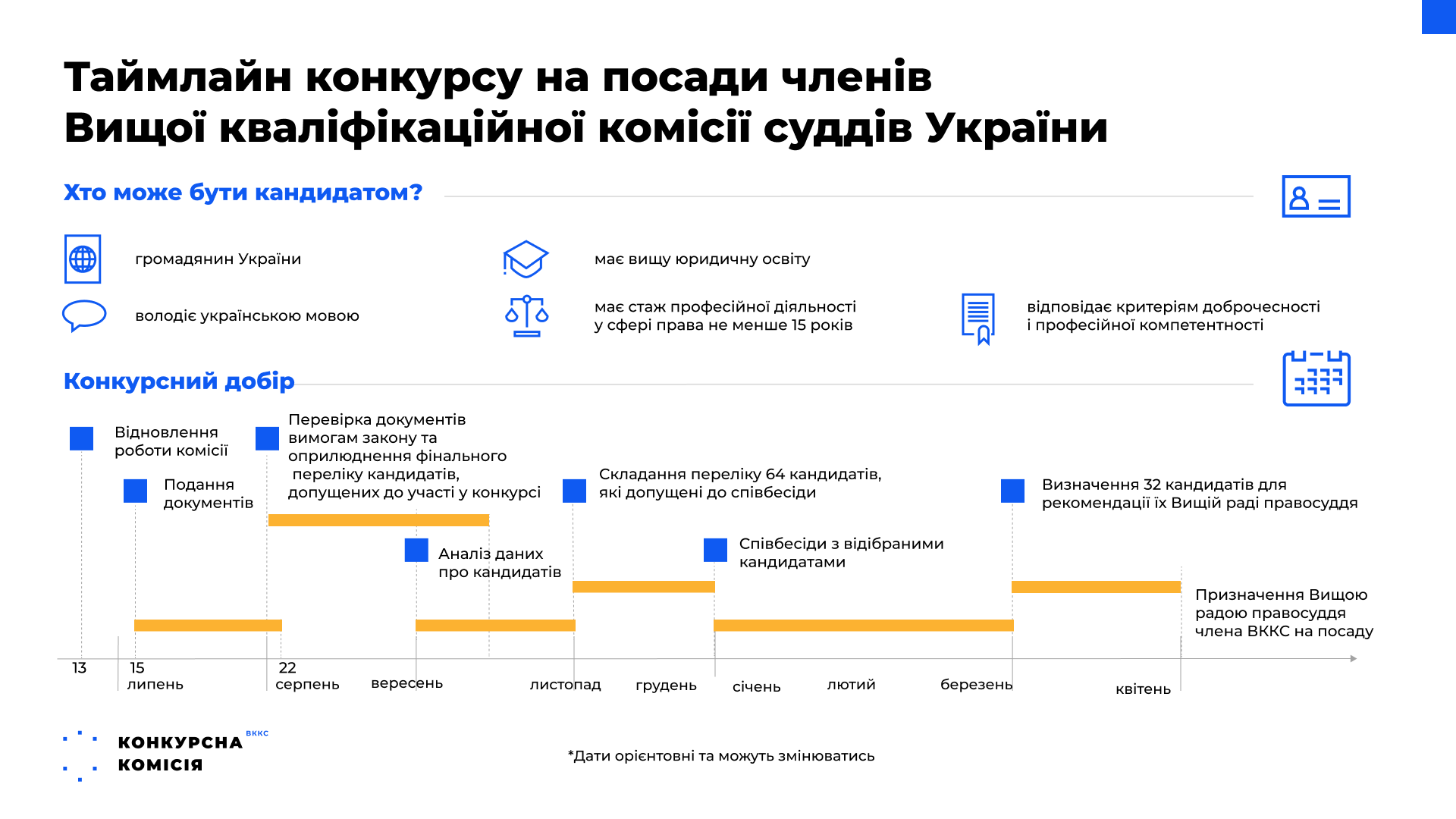 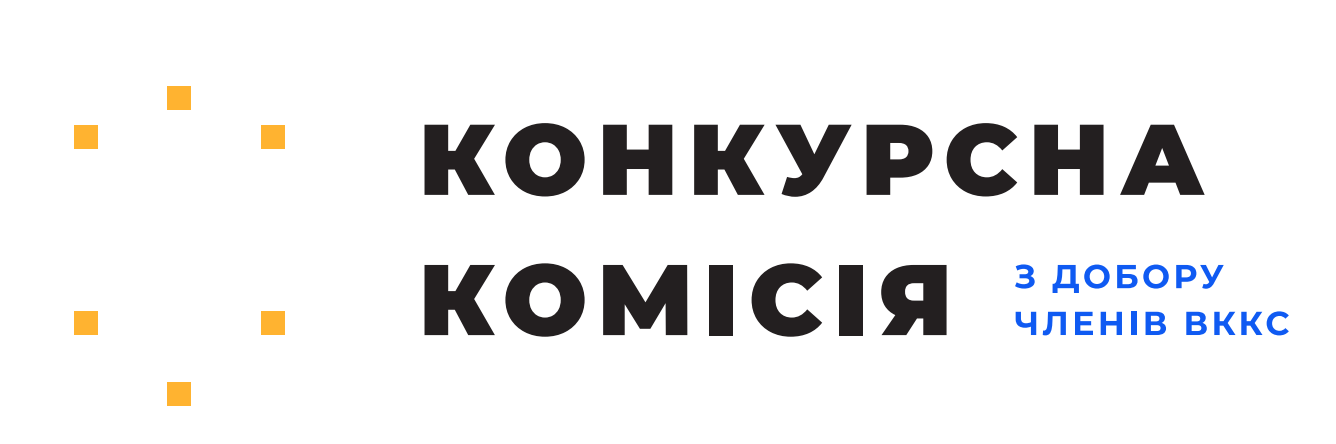 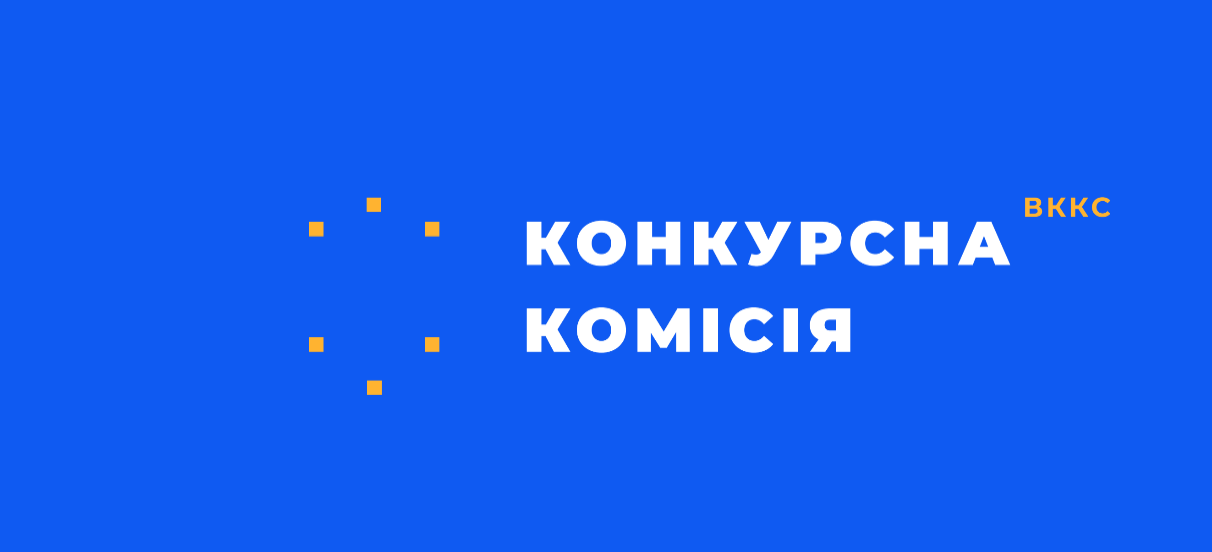 16 суддів та суддів у відставці   16 адвокатів/науковців



ВРП 
   8 суддів та суддів у відставці 8 адвокатів/науковців
Фінальний результат: 
16 членів ВККС
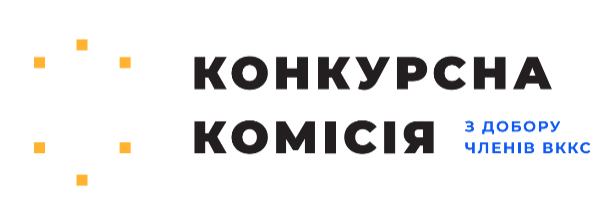 Майбутні виклики ВККС
Відновити роботу
Заповнити вакансії 2500+ суддів
Закінчити кваліфікаційне оцінювання діючих суддів
Отримати бюджетне фінансування 
    (наразі, в бюджеті на 2023 на новий склад ВККС видатки не передбачені)
Сформувати і втілити стратегію розвитку суддівського корпусу
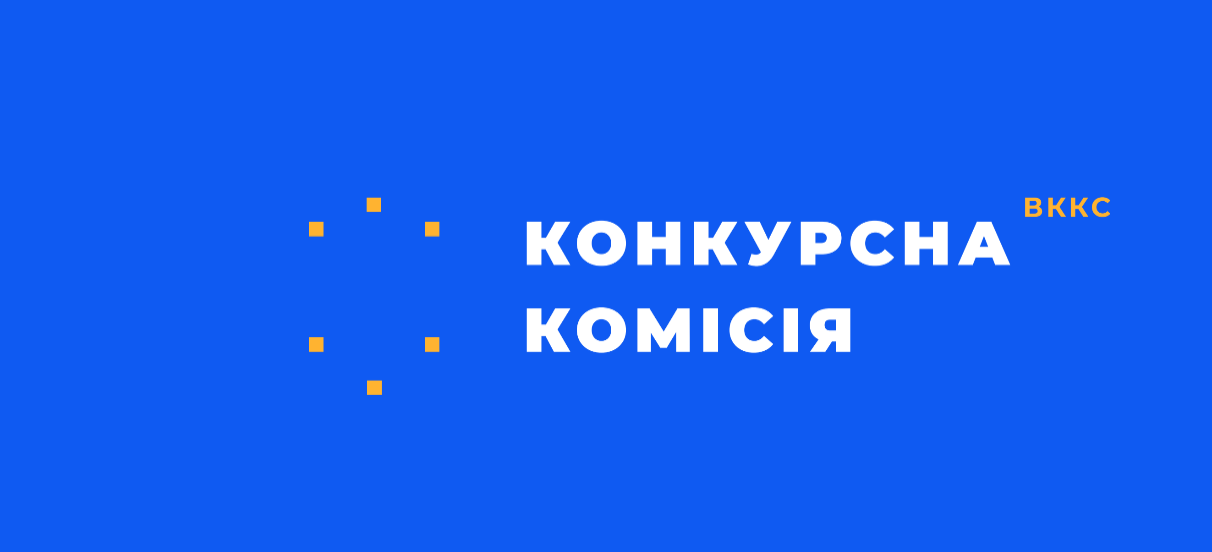